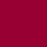 Modifications du Règlement d’exécution du PCT 
au 1er juillet 2018
Modifications du règlement d’exécution
Modifications du barème de taxes
Précision: la réduction des taxes de 90% a vocation à bénéficier aux seuls déposants qui déposent des demandes PCT en tant que véritables titulaires des droits y relatifs, et non à ceux qui déposent au nom et pour le compte d’une entité qui n’est pas éligible à une telle réduction (par exemple, le directeur ou un employé d’une société lorsque la demande PCT est déposée au nom de ladite société)
Modifications des règles 4.1.b)ii) et 41.2.b)
Certaines corrections ont été apportées aux dispositions qui sont entrées en vigueur le 1er juillet 2017 concernant la transmission des résultats d’une recherche et d’un classement antérieurs